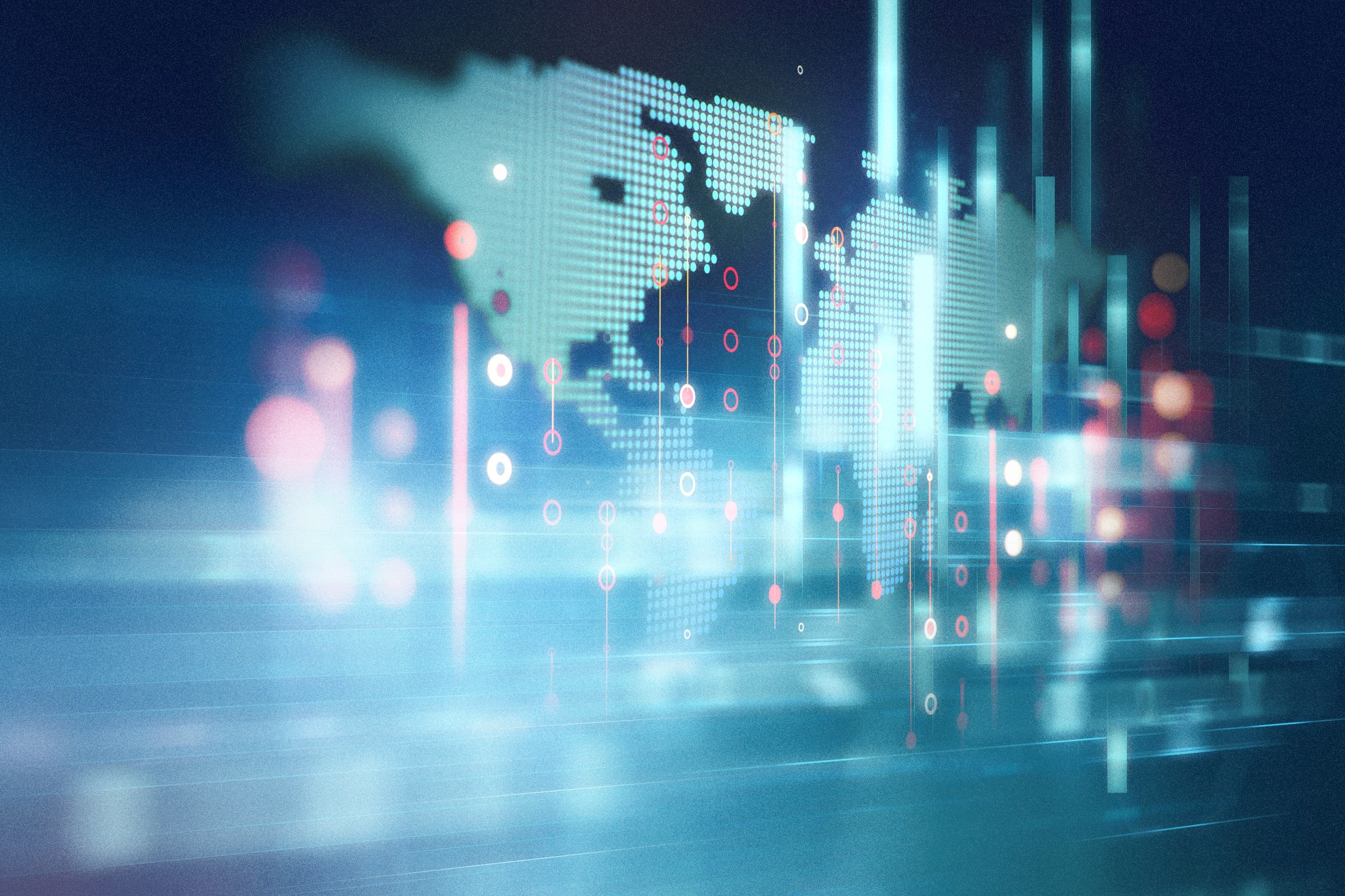 Quality Management since 1983
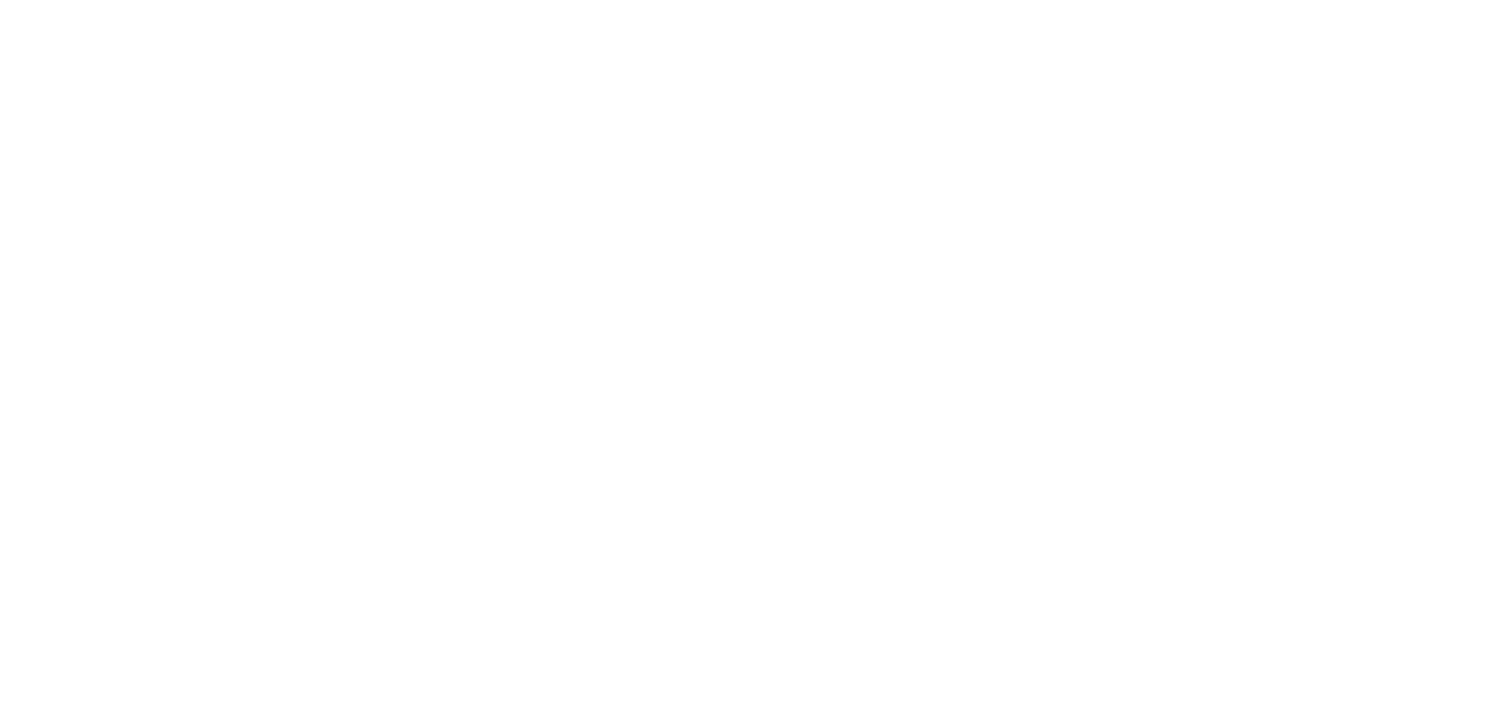 Process Control and Analytics since 1983
PDAP8.next CAQ SystemNeue Möglichkeiten für Ihr Reklamationsmanagement
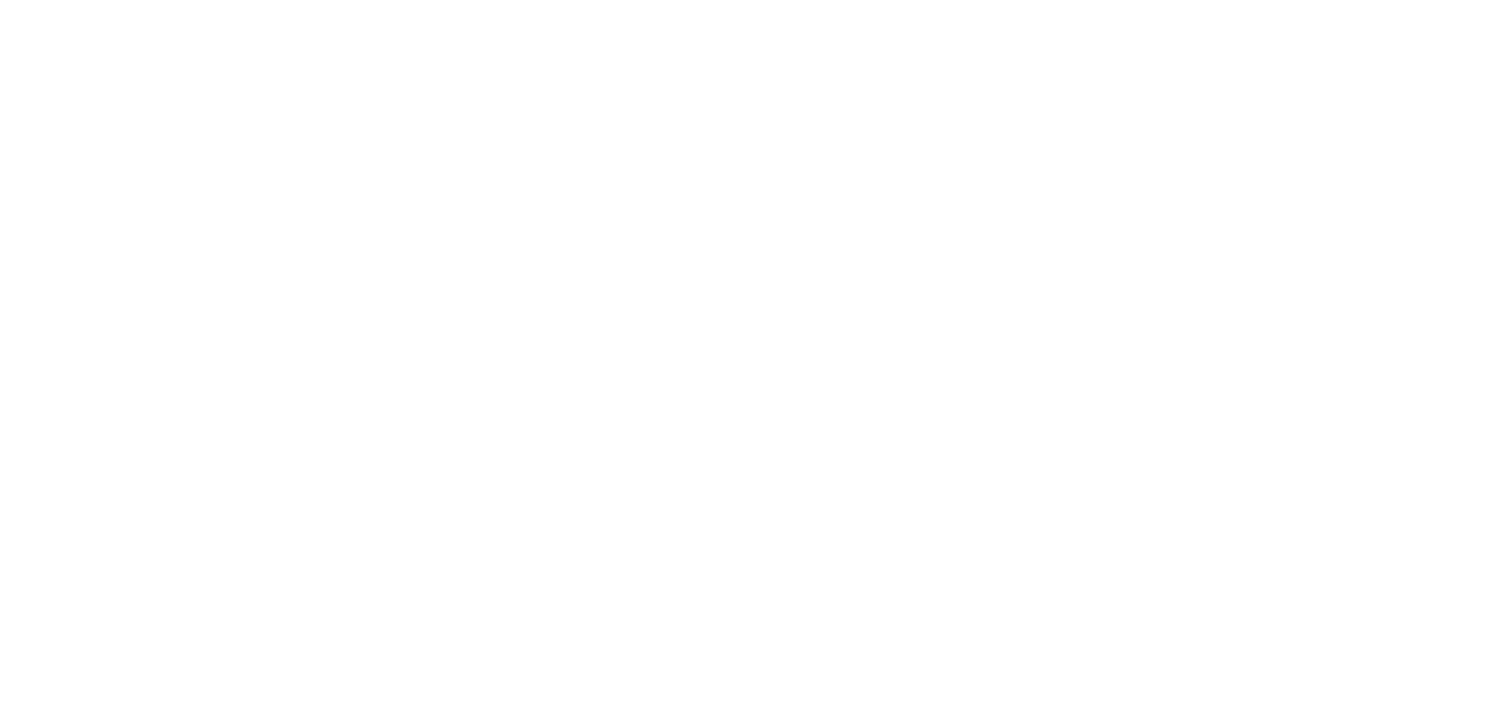 PDAP 8.0 Reklamationsprozess neu definiert 	    
Erfassung für interne und externe Vorgänge nach Kunden, Lieferanten, Verbesserungen und Vorschlagsmanagement

    Jedem sein Cockpit	   
Schneller To Do - Überblick, Kennwerte im laufenden Jahr, 
KPI-Tafeln mit Zielwerten und Kontrolle der Zielerreichung

Maßnahmenportal 
Mit Gefährdungsbeurteilung und Risikoanalyse

Zentrales Reporting Portal mit Berichtsdesigner
Mit Gefährdungsbeurteilung und Risikoanalyse mit gruppenbezogenem Benachrichtigungssystem

8D-Reporting        
          Unter Einbeziehung aller verknüpften Untervorgänge
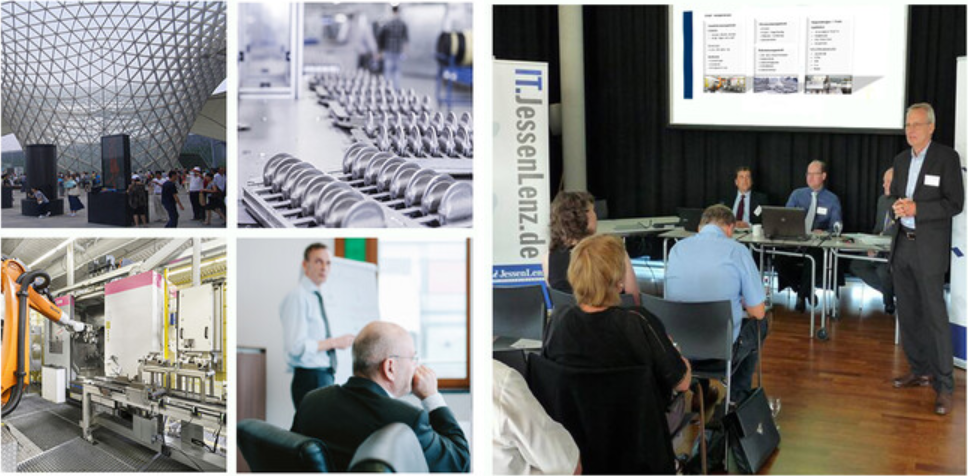 [Speaker Notes: Eingabe entweder über Web Browser oder Windows App. Schnelle Erfassung- Anschließend vollständige Bearbeitung durch den Rekla Bearbeiter. 

Erstellung des 8D-Reportes für die Dokumentation gegenüber de kunden-. Oder als intern Formular zur Reklamationsabwicklung gemäß den eigenen Vorgaben.
Kompatibel mit den gängigen Office Formaten, einschließlich PDF,EXCEL und Word.
Zentral bearbeitbar im Designer oder zum Erstellen neuer Revisionen

Verbesserungen und Vorschläge zentral verwalten.
Vorgänge können bei Notwendigkeit zur vollständigen Reklamation erhoben werden.

Übersichtliche Beurteilungen zur Lieferqualität bei Lieferanten, inkl. Dokumentation des Anforderungsprofils.]
PDAP8.next CAQ SystemNeue Möglichkeiten Wareneingang und Lieferantenbeurteilung
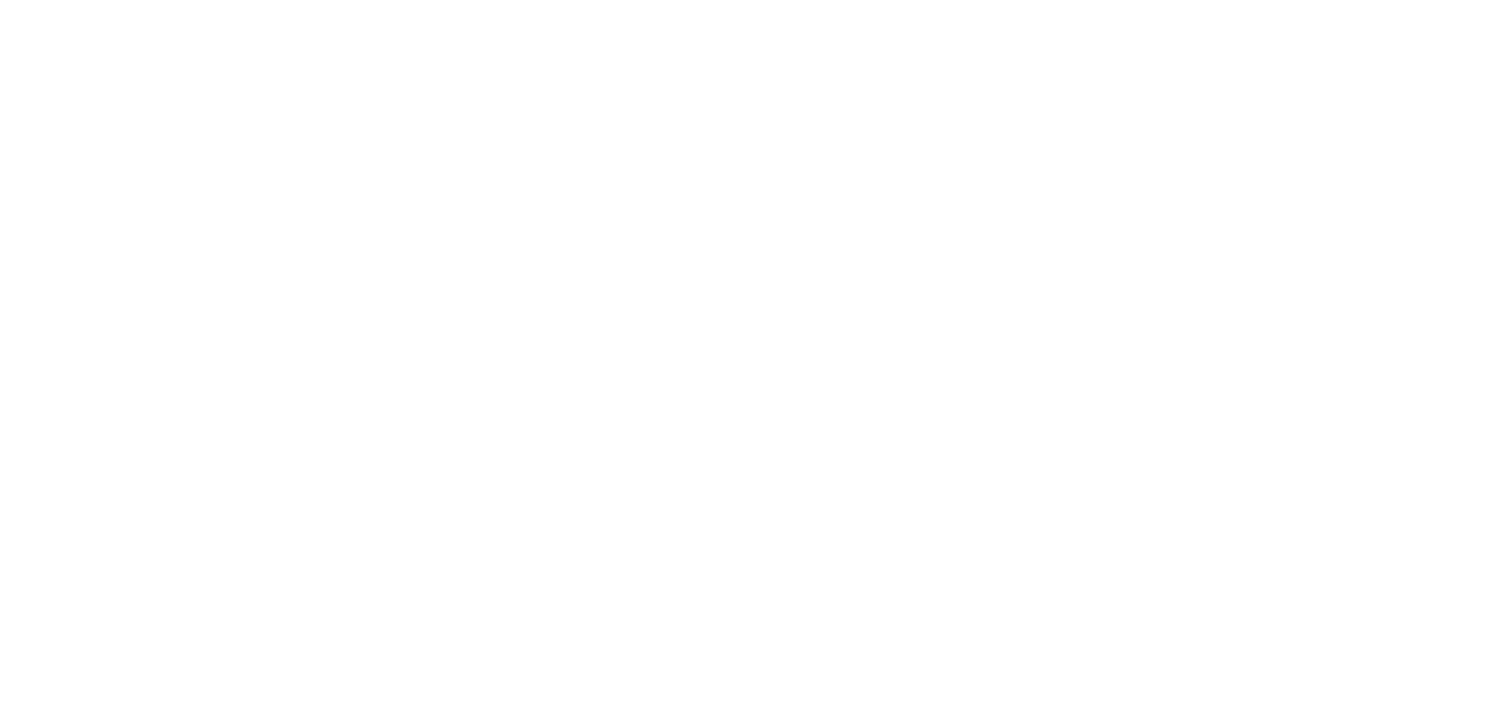 Einfache Checklisten im Browser 	    
Leichte Anwendung allgemeiner Prüfvorgaben – bei Bedarf Integration komplexer Prüfmerkmale

   Regelmäßige Prüfliste per Mail	   
Schneller To Do - Überblick für die Prüfer mit automatischem Benachrichtigungssystem

Lieferantenbeurteilung
ABC - Analyse Matrix mit Ampelfaktoren nach unterschiedlichen Filtern und Faktoren, Werkskalender

Geschäftsanalytik /  BI
Interaktive Analyse mit Visualisierungen, die Controllerauf Basis eigener Datenmodelle frei gestallten können

Wissensportal       
          Die individuelle Unternehmensdatenbank
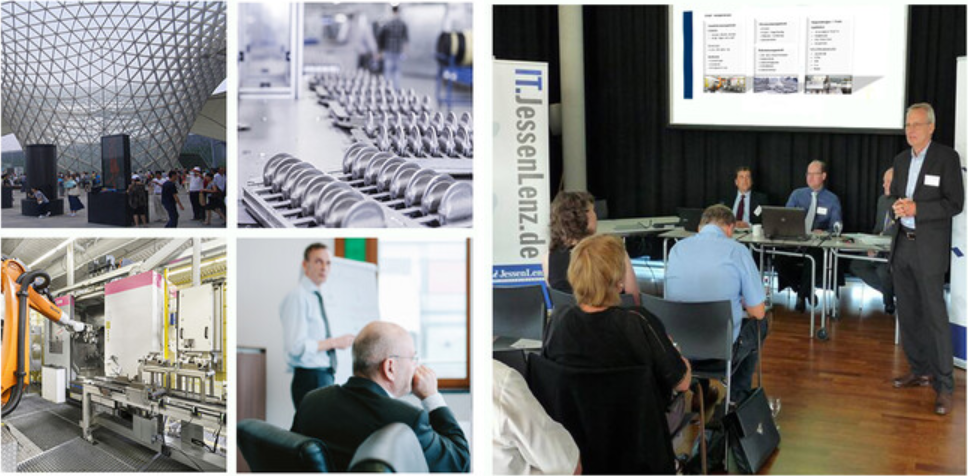 PDAP 8.0 Reklamationsprozess neu definiertErfassung für interne und externe Vorgänge nach Kunden, Lieferanten, Verbesserungen und Vorschlagsmanagement
Eingabe über Web Browser oder Windows App 	    
Schnelle Erfassung von internen und externen Vorgängen - Anschließend vollständige Bearbeitung durch den Sachbearbeiter.
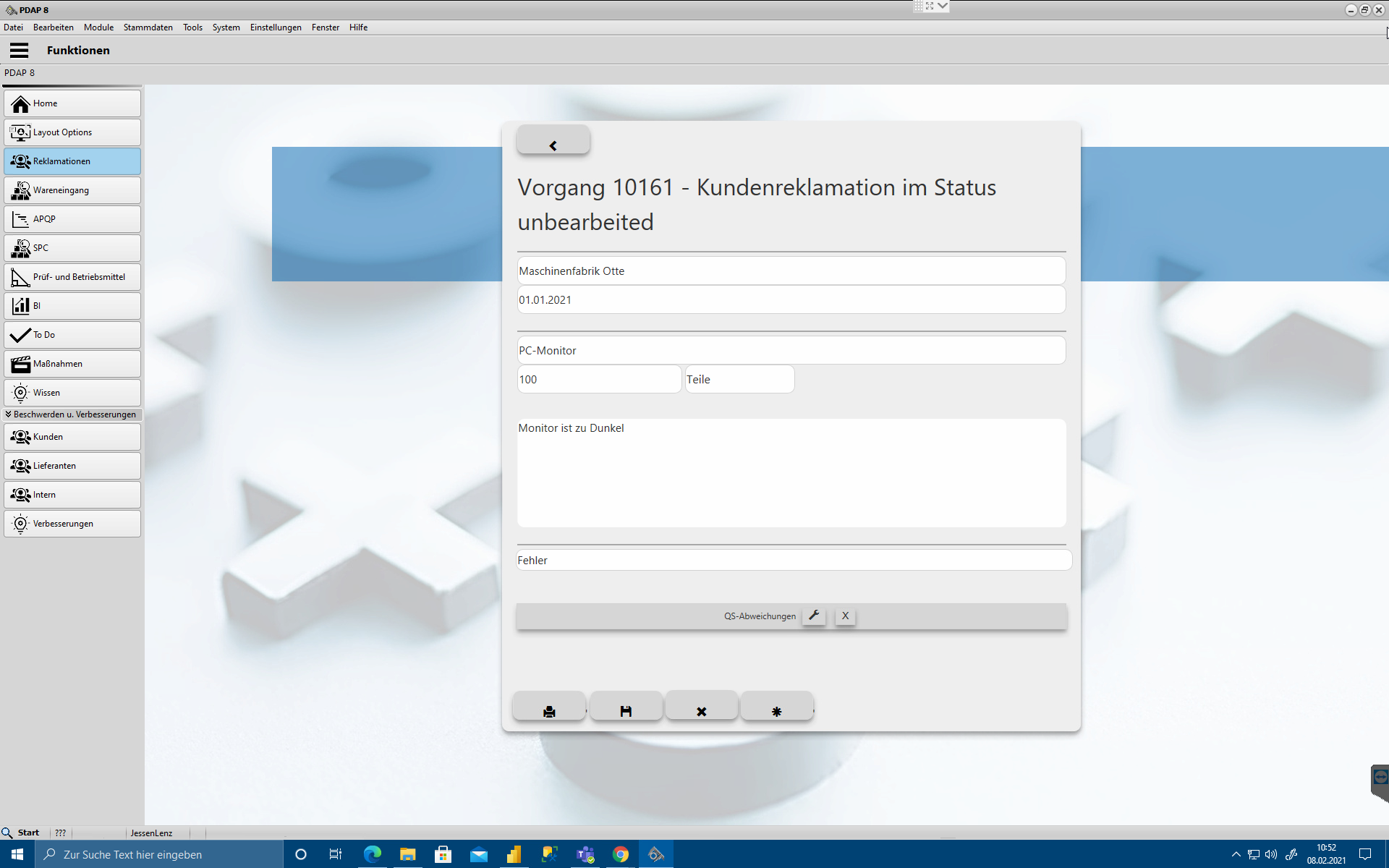 [Speaker Notes: Eingabe über Web Browser oder Windows App. Schnelle Erfassung- Anschließend vollständige Bearbeitung durch den Reklamationsbearbeiter. 

Erstellung des 8D-Reportes für die Dokumentation gegenüber den kunden-. Oder als intersn Formual zur realationsabweicklunge nac den eigenen voragenen.
Kompatibel mita llen gängen Office Foamten, einschließlich PDF,EXCEL und Word.
Zentral bearbeitbar im Designer oder zum Erstellen neuer revisionen

Verbesserungen – und Vorschlagsmanagement  unkonformitätsawecidhungenn.
Vorschlagsmanagement. Kann bei Notwendigkei zur vollstäindge reklamation erweitet werdne.

Jedem sein coct mit umganfreichem Volltextfelter. 



Allgemeins aufgabenmanagement]
PDAP 8.0 Reklamationsprozess neu definiertErfassung für interne und externe Vorgänge nach Kunden, Lieferanten, Verbesserungen und Vorschlagsmanagement
Verbesserungen – und Vorschlagsmanagement 	    
Bedingt keine Konformitätsabweichung und kann bei Notwendigkeit zur vollständigen Reklamation erhoben werden.
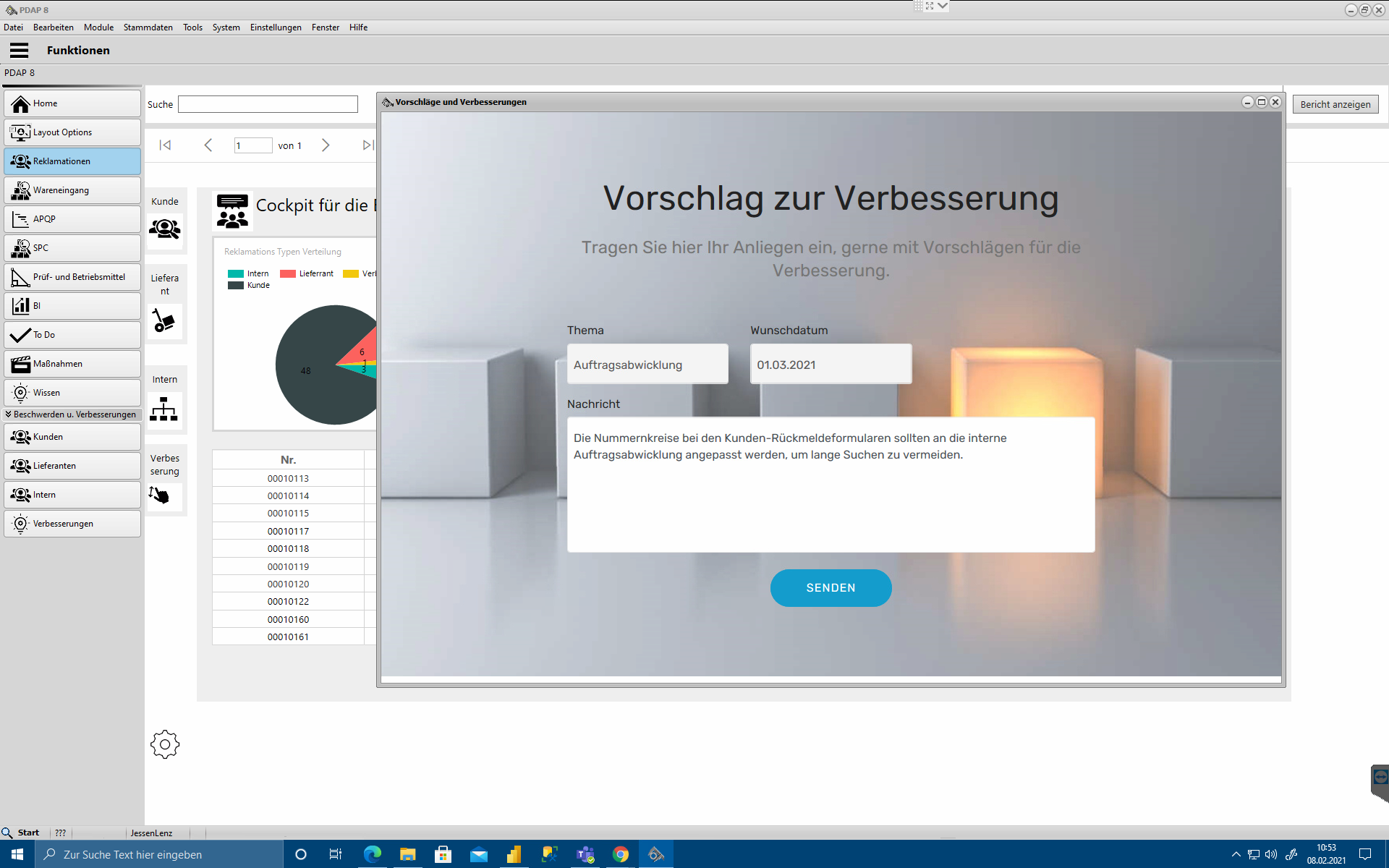 [Speaker Notes: Eingabe über Web Browser oder Windows App. Schnelle Erfassung- Anschließend vollständige Bearbeitung durch den Reklamationsbearbeiter. 

Erstellung des 8D-Reportes für die Dokumentation gegenüber den kunden-. Oder als intersn Formual zur realationsabweicklunge nac den eigenen voragenen.
Kompatibel mita llen gängen Office Foamten, einschließlich PDF,EXCEL und Word.
Zentral bearbeitbar im Designer oder zum Erstellen neuer revisionen

Verbsserungne – und Erfassung von nkonformitätsawecidhungenn.
Vorchlagsmangement. Kann bei Notwendigkeit zur vollständigen Reklamation erweitert werden.

Jedem sein coct mit umganfreichem Volltextfelter. 



Allgemeins aufgabenmanagement]
PDAP 8.0 Reklamationsprozess neu definiertJedem sein Cockpit
Schneller To Do – Überblick und Kennwerte im laufenden Jahr 	    
Schneller To Do - Überblick, Kennwerte im laufenden Jahr, 
KPI-Tafeln mit Zielwerten und Kontrolle der Zielerreichung
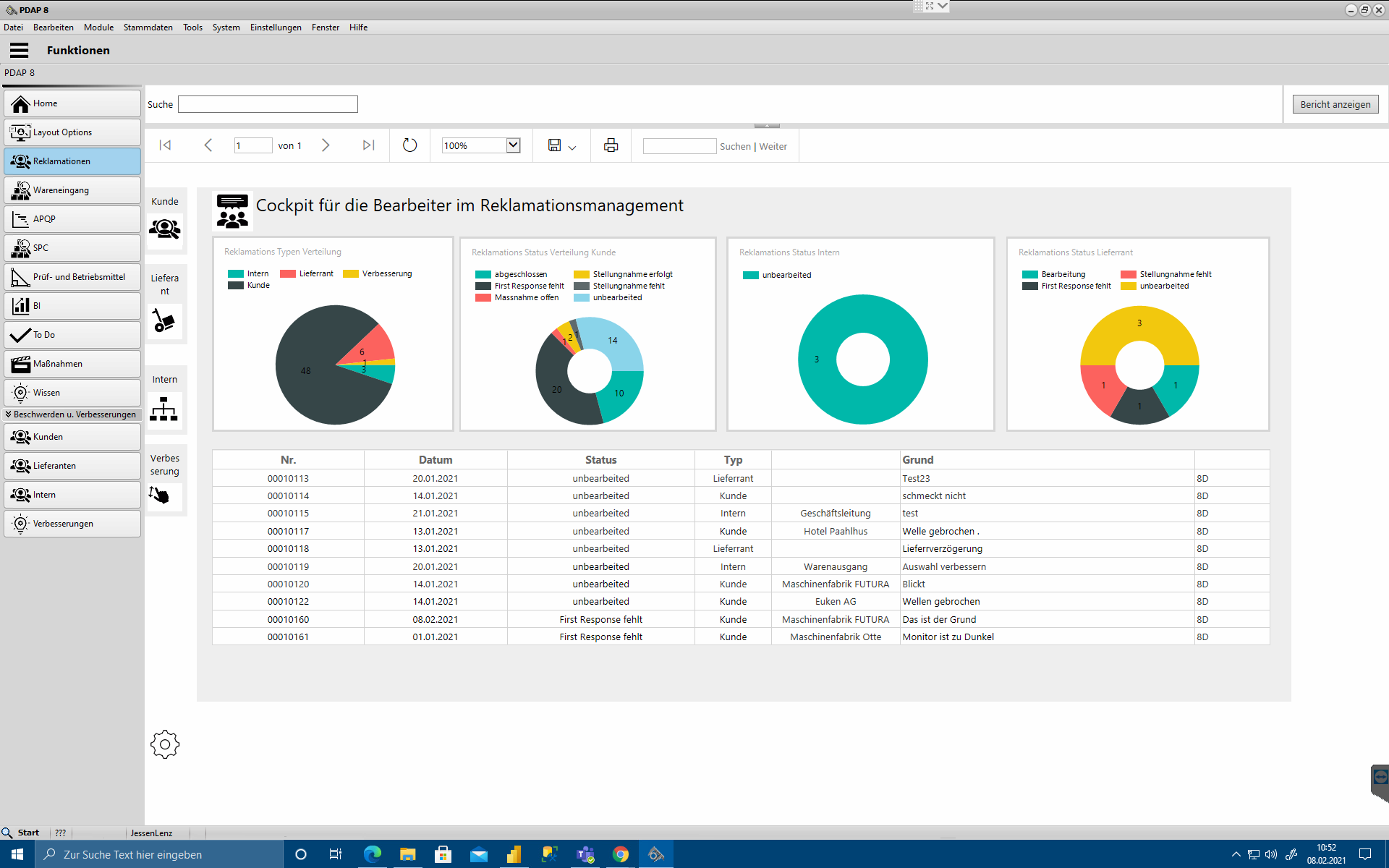 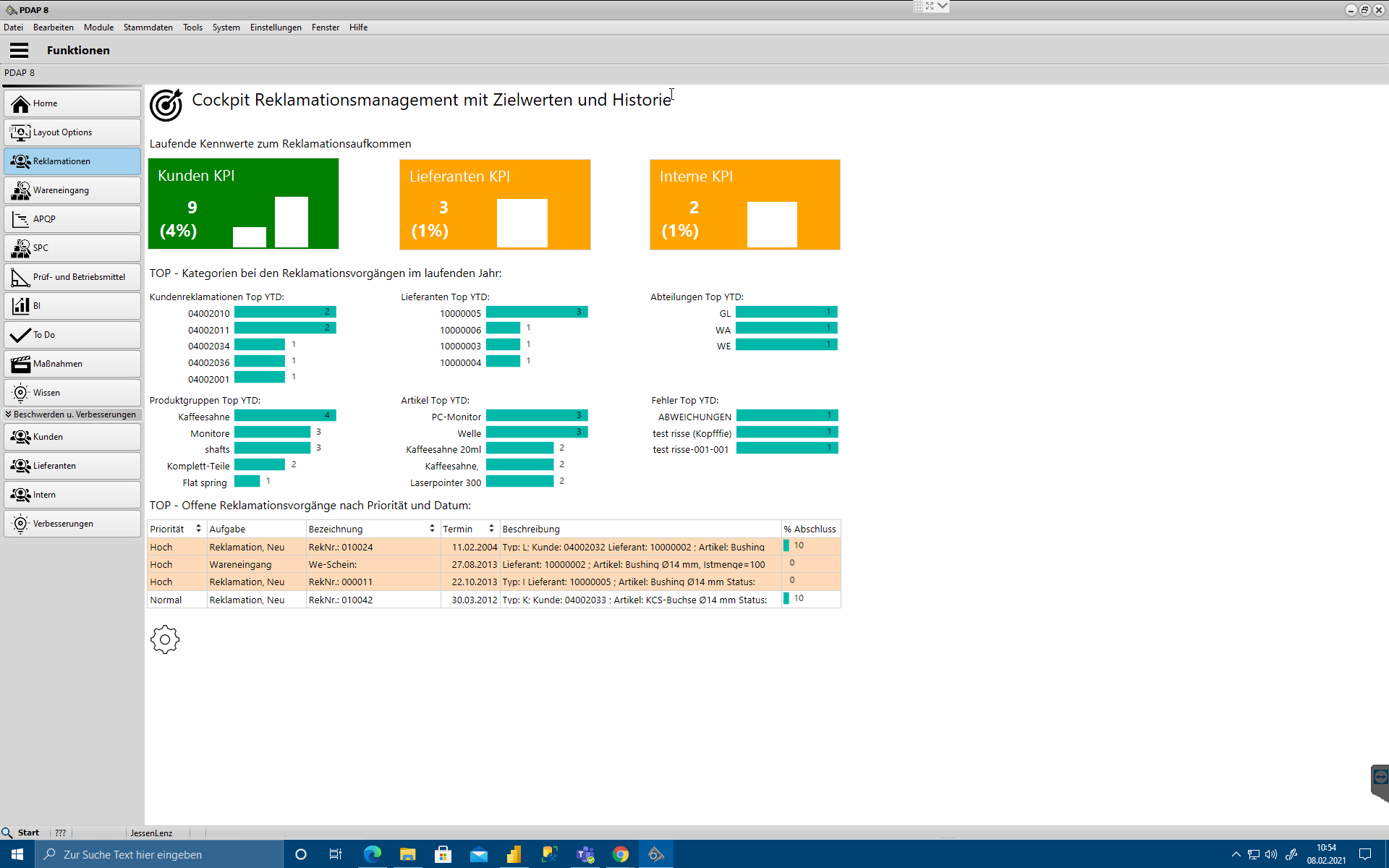 [Speaker Notes: Eingabe über Web Browser oder Windows App. Schnelle Erfassung- Anschließend vollständige Bearbeitung durch den Reklamationsbearbeiter. 

Erstellung des 8D-Reportes für die Dokumentation gegenüber den kunden-. Oder als intersn Formual zur realationsabweicklunge nac den eigenen voragenen.
Kompatibel mita llen gängen Office Foamten, einschließlich PDF,EXCEL und Word.
Zentral bearbeitbar im Designer oder zum Erstellen neuer revisionen

Verbsserungne – und Erfassung von nkonformitätsawecidhungenn.
Vorchlagsmangement. Kann bei Notwendigkeit zur vollständigen Reklamation erweitert werden.

Jedem sein coct mit umganfreichem Volltextfelter. 



Allgemeins aufgabenmanagement]
PDAP 8.0 Reklamationsprozess neu definiertRisikomatrix
Mit Gefährdungsbeurteilung und Risikoanalyse	    
Risikoeinschätzung aus den internen Prozessabläufen und der Qualitätsplanung
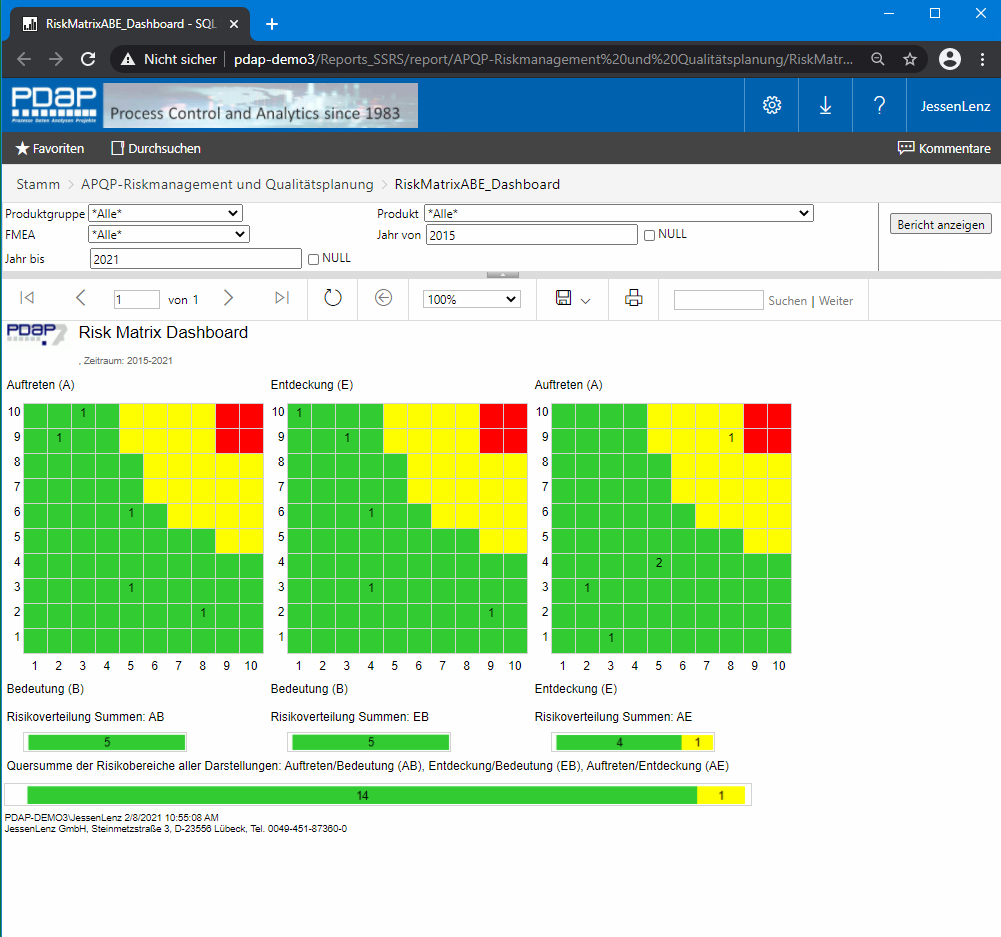 [Speaker Notes: Eingabe über Web Browser oder Windows App. Schnelle Erfassung- Anschließend vollständige Bearbeitung durch den Reklamationsbearbeiter. 

Erstellung des 8D-Reportes für die Dokumentation gegenüber den kunden-. Oder als intersn Formual zur realationsabweicklunge nac den eigenen voragenen.
Kompatibel mita llen gängen Office Foamten, einschließlich PDF,EXCEL und Word.
Zentral bearbeitbar im Designer oder zum Erstellen neuer revisionen

Verbsserungne – und Erfassung von nkonformitätsawecidhungenn.
Vorchlagsmangement. Kann bei Notwendigkeit zur vollständigen Reklamation erweitert werden.

Jedem sein coct mit umganfreichem Volltextfelter. 



Allgemeins aufgabenmanagement]
PDAP 8.0 Reklamationsprozess neu definiertMaßnahmenportal
Aufgaben und Qualifizierungen organisieren und Nachverfolgen	    
Aufgabenübersicht aus den eingetragenen Zuständigkeiten sowie anstehende Schulungsmaßnahmen
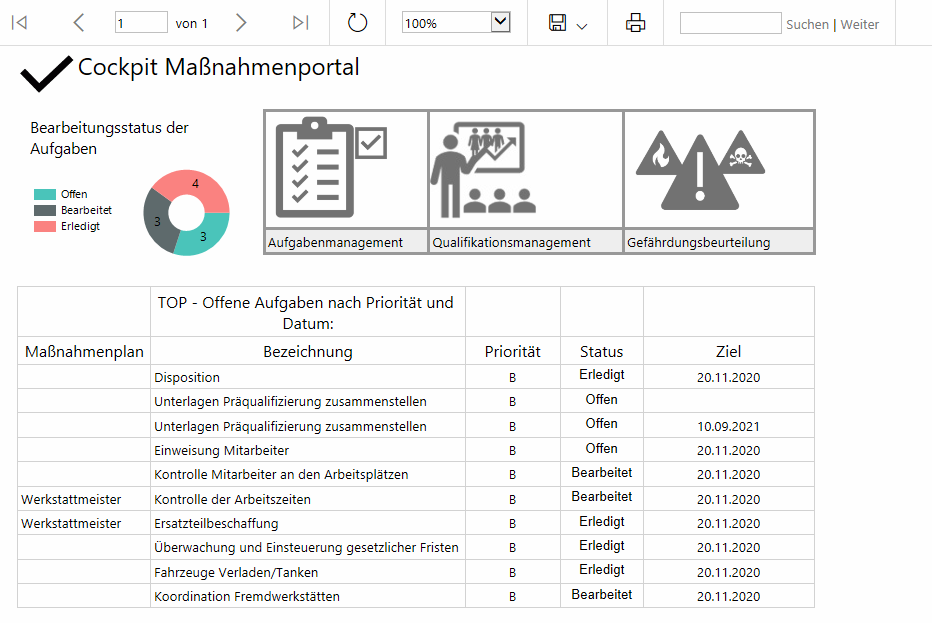 [Speaker Notes: Eingabe über Web Browser oder Windows App. Schnelle Erfassung- Anschließend vollständige Bearbeitung durch den Reklamationsbearbeiter. 

Erstellung des 8D-Reportes für die Dokumentation gegenüber den kunden-. Oder als intersn Formual zur realationsabweicklunge nac den eigenen voragenen.
Kompatibel mita llen gängen Office Foamten, einschließlich PDF,EXCEL und Word.
Zentral bearbeitbar im Designer oder zum Erstellen neuer revisionen

Verbsserungne – und Erfassung von nkonformitätsawecidhungenn.
Vorchlagsmangement. Kann bei Notwendigkeit zur vollständigen Reklamation erweitert werden.

Jedem sein coct mit umganfreichem Volltextfelter. 



Allgemeins aufgabenmanagement]
PDAP 8.0 Reklamationsprozess neu definiertMaßnahmenportal
Aufgaben und Qualifizierungen organisieren und Nachverfolgen	    
Persönlich Aufgaben - Agenda mit Volltextfilter und Sortierung nach Priorität und Datum
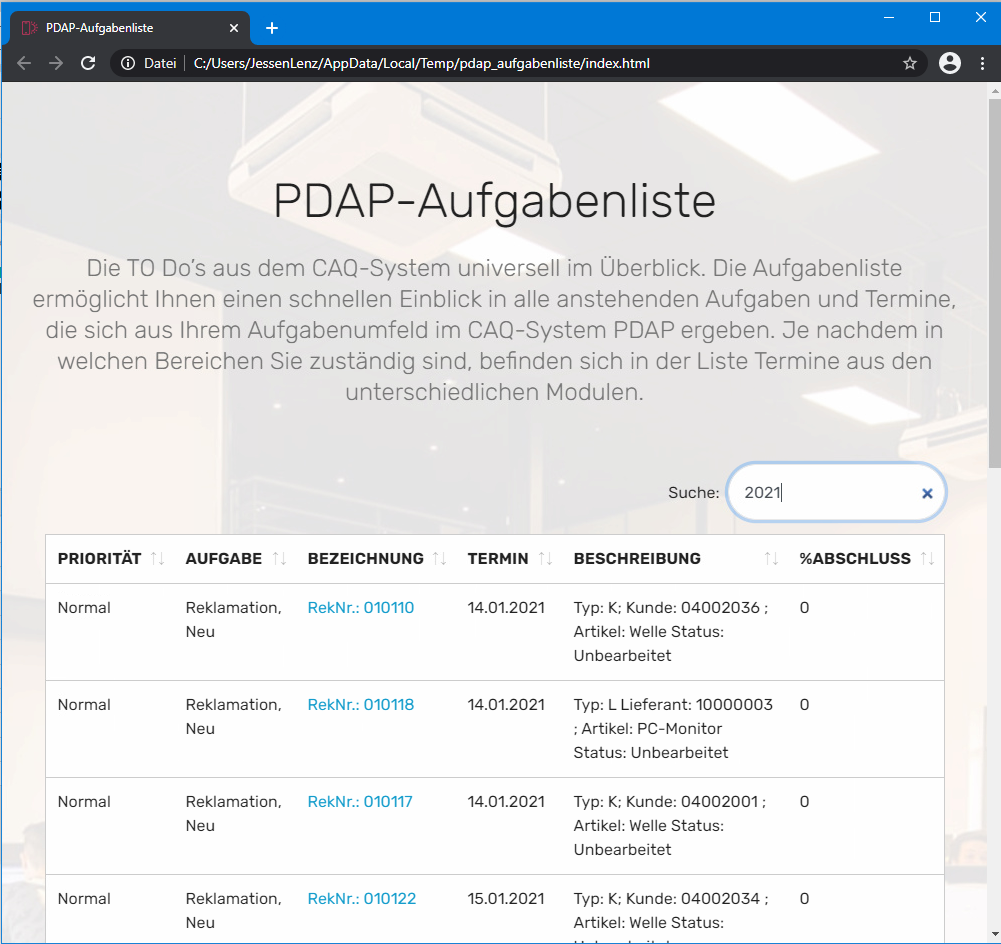 [Speaker Notes: Eingabe über Web Browser oder Windows App. Schnelle Erfassung- Anschließend vollständige Bearbeitung durch den Reklamationsbearbeiter. 

Erstellung des 8D-Reportes für die Dokumentation gegenüber den kunden-. Oder als intersn Formual zur realationsabweicklunge nac den eigenen voragenen.
Kompatibel mita llen gängen Office Foamten, einschließlich PDF,EXCEL und Word.
Zentral bearbeitbar im Designer oder zum Erstellen neuer revisionen

Verbsserungne – und Erfassung von nkonformitätsawecidhungenn.
Vorchlagsmangement. Kann bei Notwendigkeit zur vollständigen Reklamation erweitert werden.

Jedem sein coct mit umganfreichem Volltextfelter. 



Allgemeins aufgabenmanagement]
PDAP 8.0 Reklamationsprozess neu definiertReportingportal
Zentrales Reporting Portal mit Berichtsdesigner	    
Änderungen und Erststellung neuer Revisionen direkt in Ihrem Portal
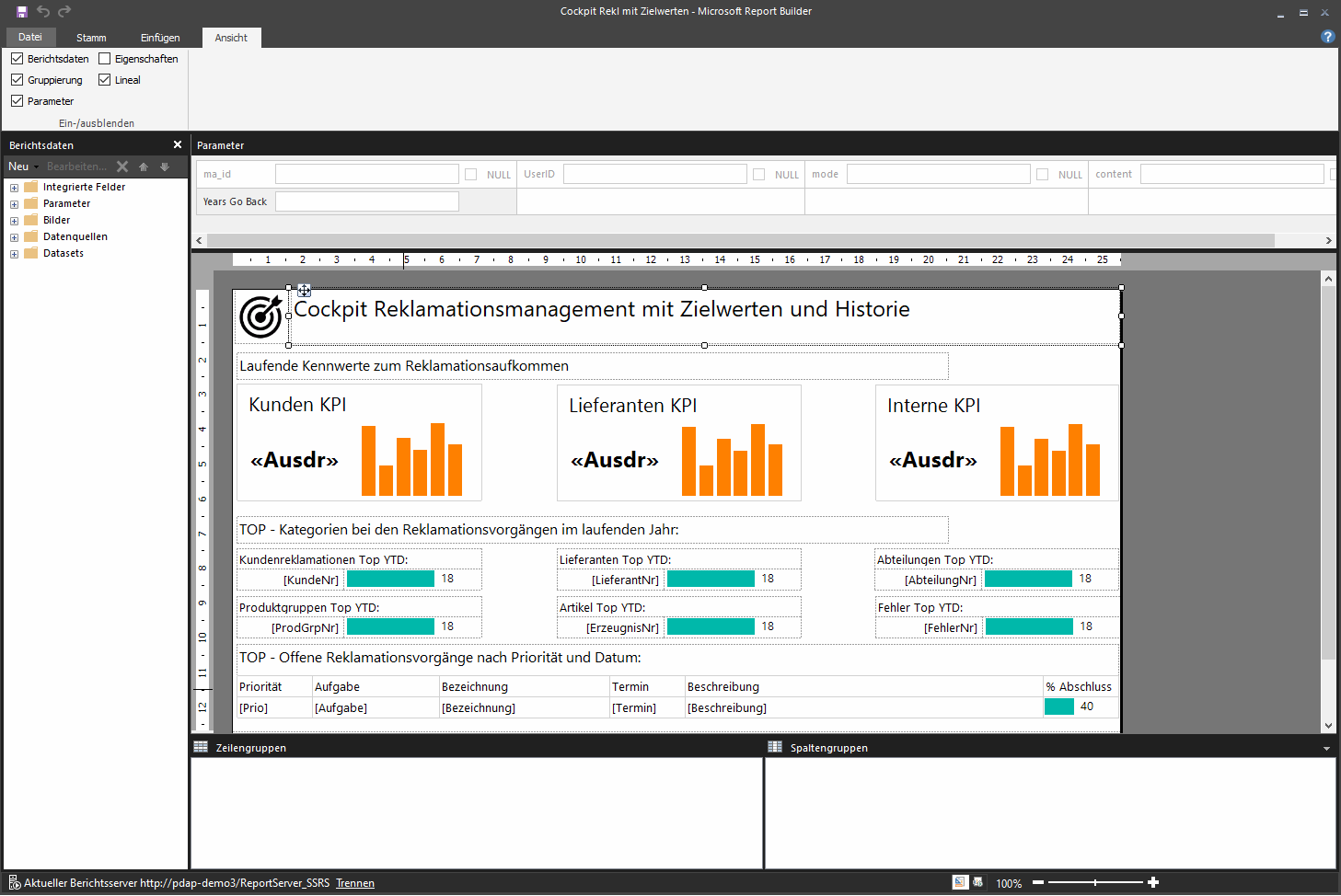 [Speaker Notes: Eingabe über Web Browser oder Windows App. Schnelle Erfassung- Anschließend vollständige Bearbeitung durch den Reklamationsbearbeiter. 

Erstellung des 8D-Reportes für die Dokumentation gegenüber den kunden-. Oder als intersn Formual zur realationsabweicklunge nac den eigenen voragenen.
Kompatibel mita llen gängen Office Foamten, einschließlich PDF,EXCEL und Word.
Zentral bearbeitbar im Designer oder zum Erstellen neuer revisionen

Verbsserungne – und Erfassung von nkonformitätsawecidhungenn.
Vorchlagsmangement. Kann bei Notwendigkeit zur vollständigen Reklamation erweitert werden.

Jedem sein coct mit umganfreichem Volltextfelter. 



Allgemeins aufgabenmanagement]
PDAP 8.0 Reklamationsprozess neu definiert8D-Reporting
Unter Einbeziehung aller verknüpften Untervorgänge	    
Kosten und Maßnahmen im Reklamationsprozess werden inkl. verknüpfter Untervorgänge im 8D aufbereitet
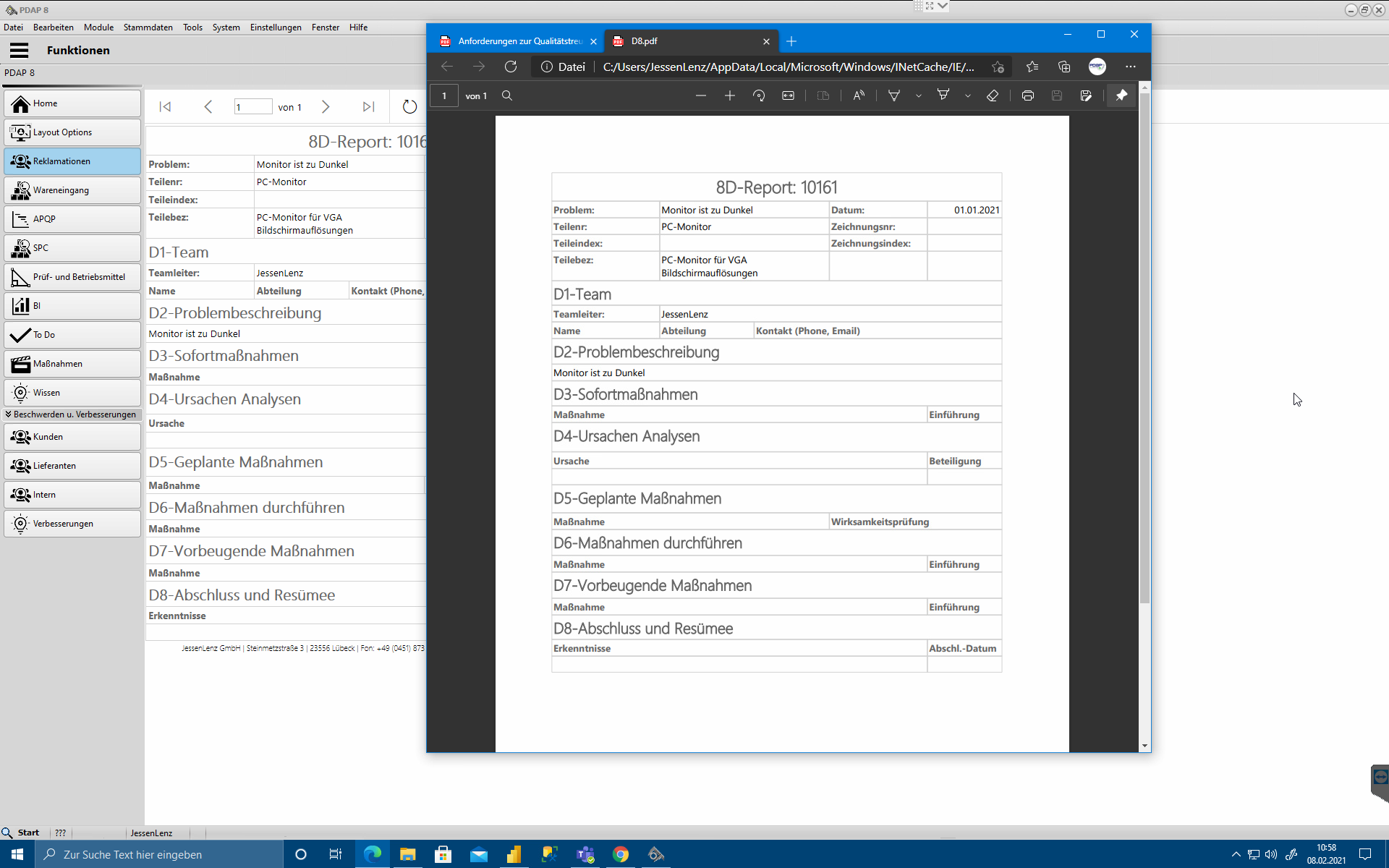 [Speaker Notes: Eingabe über Web Browser oder Windows App. Schnelle Erfassung- Anschließend vollständige Bearbeitung durch den Reklamationsbearbeiter. 

Erstellung des 8D-Reportes für die Dokumentation gegenüber den kunden-. Oder als intersn Formual zur realationsabweicklunge nac den eigenen voragenen.
Kompatibel mita llen gängen Office Foamten, einschließlich PDF,EXCEL und Word.
Zentral bearbeitbar im Designer oder zum Erstellen neuer revisionen

Verbsserungne – und Erfassung von nkonformitätsawecidhungenn.
Vorchlagsmangement. Kann bei Notwendigkeit zur vollständigen Reklamation erweitert werden.

Jedem sein coct mit umganfreichem Volltextfelter. 



Allgemeins aufgabenmanagement]
PDAP8.next CAQ SystemNeue Möglichkeiten Wareneingang und Lieferantenbeurteilung
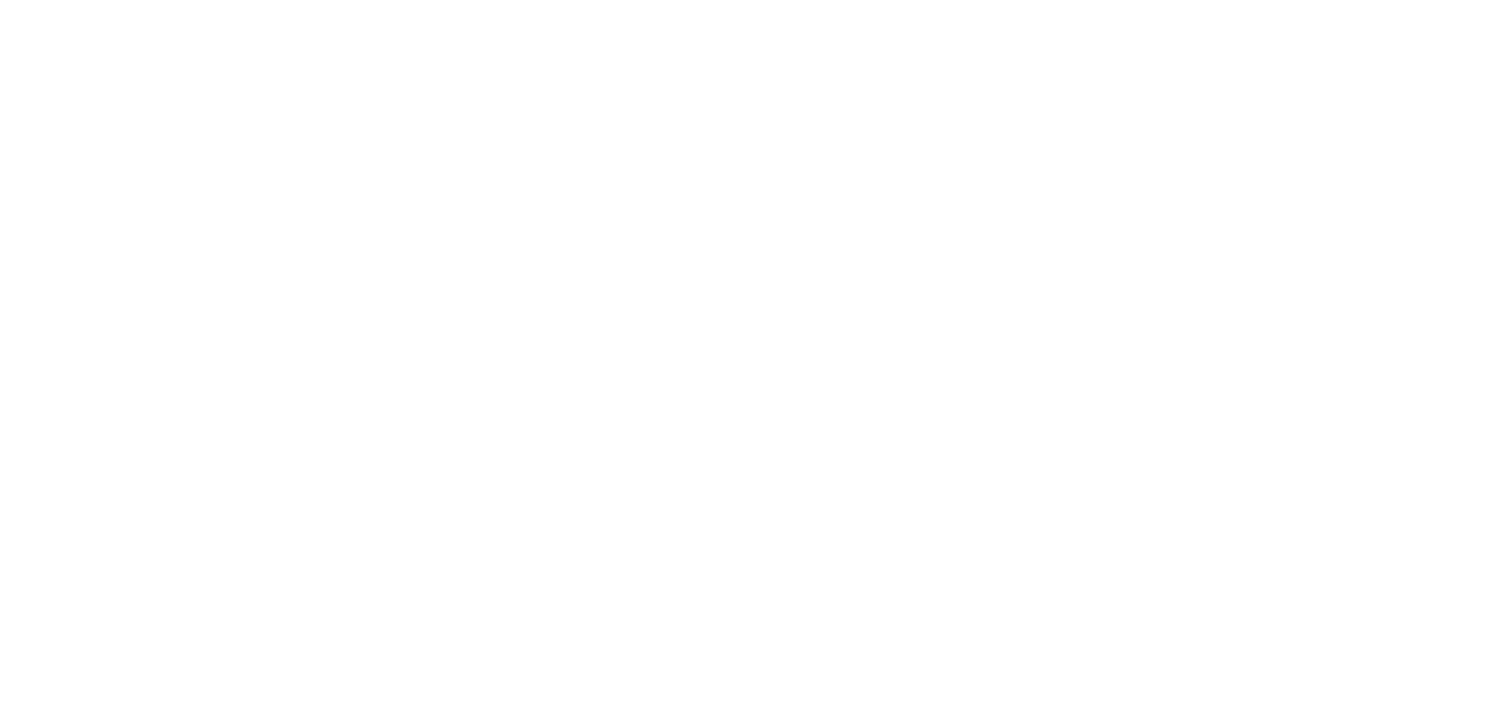 Einfache Checklisten im Browser 	    
Leichte Anwendung allgemeiner Prüfvorgaben – bei Bedarf Integration komplexer Prüfmerkmale

   Regelmäßige Prüfliste per Mail	   
Schneller To Do - Überblick für die Prüfer mit automatischem Benachrichtigungssystem

Lieferantenbeurteilung
ABC - Analyse Matrix mit Ampelfaktoren nach unterschiedlichen Filtern und Faktoren, Werkskalender

Geschäftsanalytik /  BI
Interaktive Analyse mit Visualisierungen, die Controllerauf Basis eigener Datenmodelle frei gestallten können

Wissensportal       
          Die individuelle Unternehmensdatenbank
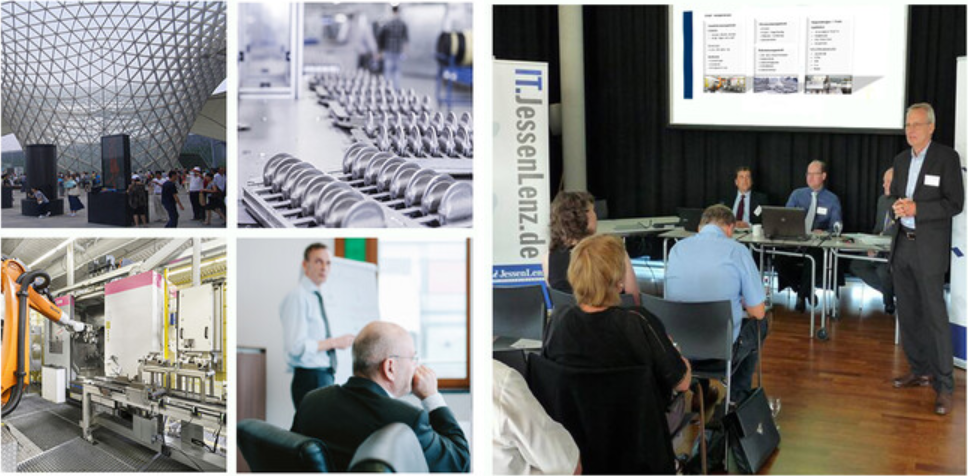 Neue Möglichkeiten Wareneingang und LieferantenbeurteilungOnline Dokumentation
Moderne kontextbasiere Online Hilfe mit FAQ-BereichViele Vorlagen zum Download für die eigene Praxis und Videoanleitung zu Spezialthemen mit Best Practice Beispielen.
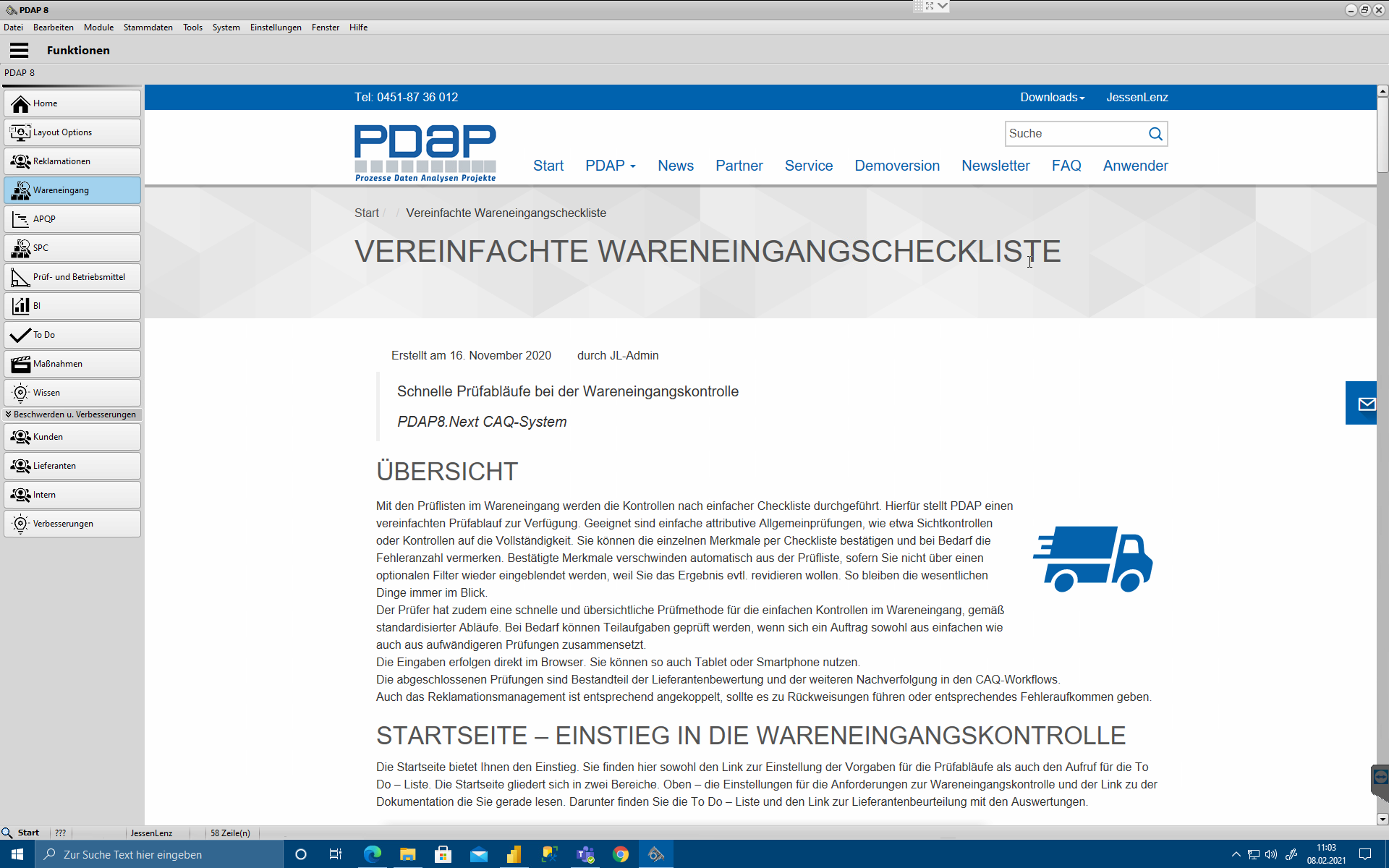 [Speaker Notes: Eingabe über Web Browser oder Windows App. Schnelle Erfassung- Anschließend vollständige Bearbeitung durch den Reklamationsbearbeiter. 

Erstellung des 8D-Reportes für die Dokumentation gegenüber den kunden-. Oder als intersn Formual zur realationsabweicklunge nac den eigenen voragenen.
Kompatibel mita llen gängen Office Foamten, einschließlich PDF,EXCEL und Word.
Zentral bearbeitbar im Designer oder zum Erstellen neuer revisionen

Verbsserungne – und Erfassung von nkonformitätsawecidhungenn.
Vorchlagsmangement. Kann bei Notwendigkeit zur vollständigen Reklamation erweitert werden.

Jedem sein coct mit umganfreichem Volltextfelter. 



Allgemeins aufgabenmanagement]
Neue Möglichkeiten Wareneingang und LieferantenbeurteilungEinfache Checklisten im Browser
Leichte Anwendung allgemeiner Prüfvorgaben – bei Bedarf Integration komplexer PrüfmerkmaleAnwendung von Allgemeinprüfplänen, die bei Bedarf automatisch vom System automatisch erzeugt und angewendet werden.
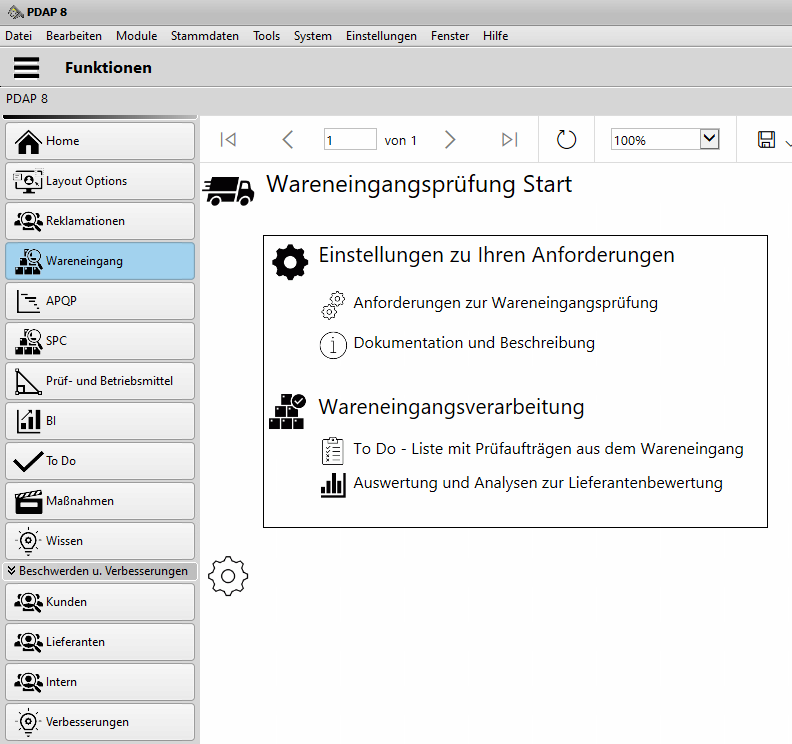 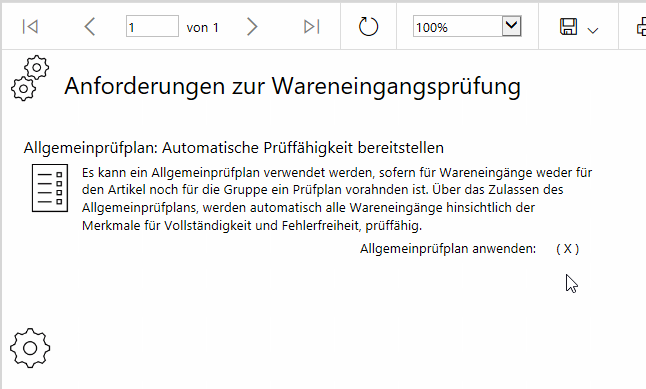 [Speaker Notes: Eingabe über Web Browser oder Windows App. Schnelle Erfassung- Anschließend vollständige Bearbeitung durch den Reklamationsbearbeiter. 

Erstellung des 8D-Reportes für die Dokumentation gegenüber den kunden-. Oder als intersn Formual zur realationsabweicklunge nac den eigenen voragenen.
Kompatibel mita llen gängen Office Foamten, einschließlich PDF,EXCEL und Word.
Zentral bearbeitbar im Designer oder zum Erstellen neuer revisionen

Verbsserungne – und Erfassung von nkonformitätsawecidhungenn.
Vorchlagsmangement. Kann bei Notwendigkeit zur vollständigen Reklamation erweitert werden.

Jedem sein coct mit umganfreichem Volltextfelter. 



Allgemeins aufgabenmanagement]
Neue Möglichkeiten Wareneingang und LieferantenbeurteilungWerkskalender
Berücksichtigung von  Gewichtungsfaktoren in der BewertungEintragen von Feiertagen und werksfreien Tagen, für die Berücksichtigung in der Lieferantenbewertung. Unterscheidung der Gewichtung bei „zu früh“ und „zu spät“.
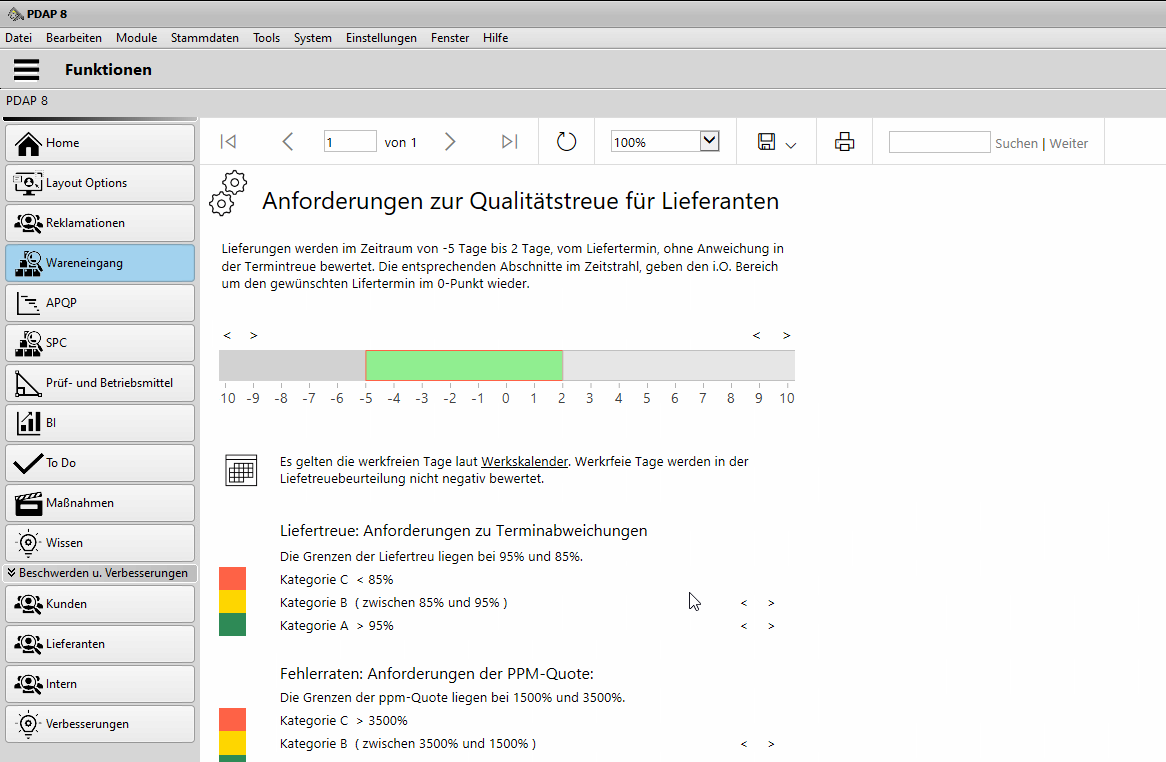 [Speaker Notes: Eingabe über Web Browser oder Windows App. Schnelle Erfassung- Anschließend vollständige Bearbeitung durch den Reklamationsbearbeiter. 

Erstellung des 8D-Reportes für die Dokumentation gegenüber den kunden-. Oder als intersn Formual zur realationsabweicklunge nac den eigenen voragenen.
Kompatibel mita llen gängen Office Foamten, einschließlich PDF,EXCEL und Word.
Zentral bearbeitbar im Designer oder zum Erstellen neuer revisionen

Verbsserungne – und Erfassung von nkonformitätsawecidhungenn.
Vorchlagsmangement. Kann bei Notwendigkeit zur vollständigen Reklamation erweitert werden.

Jedem sein coct mit umganfreichem Volltextfelter. 



Allgemeins aufgabenmanagement]
Neue Möglichkeiten Wareneingang und LieferantenbeurteilungIm Browser
ChecklistenprüfungenKombination von einfachen Prüfabläufen und komplexen Merkmalen, die separat geprüft werden.
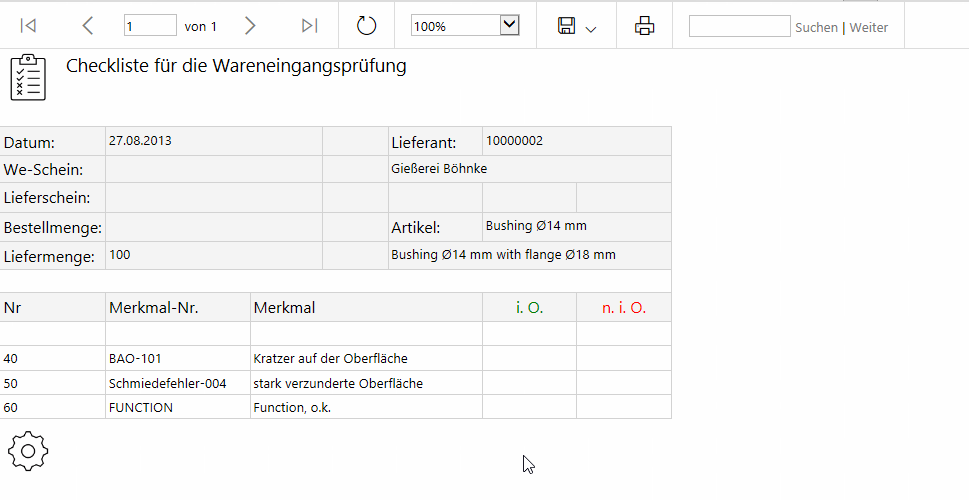 [Speaker Notes: Eingabe über Web Browser oder Windows App. Schnelle Erfassung- Anschließend vollständige Bearbeitung durch den Reklamationsbearbeiter. 

Erstellung des 8D-Reportes für die Dokumentation gegenüber den kunden-. Oder als intersn Formual zur realationsabweicklunge nac den eigenen voragenen.
Kompatibel mita llen gängen Office Foamten, einschließlich PDF,EXCEL und Word.
Zentral bearbeitbar im Designer oder zum Erstellen neuer revisionen

Verbsserungne – und Erfassung von nkonformitätsawecidhungenn.
Vorchlagsmangement. Kann bei Notwendigkeit zur vollständigen Reklamation erweitert werden.

Jedem sein coct mit umganfreichem Volltextfelter. 



Allgemeins aufgabenmanagement]
Neue Möglichkeiten Wareneingang und LieferantenbeurteilungDokumentation Ihrer Anforderungen
Dokumentation der Bewertungskriterien aus der LieferantenbeurteilungDirekte Ausgabe im PDF-Dokument für die Bereitstellung Ihrer Anforderungen gegenüber Ihren Lieferanten
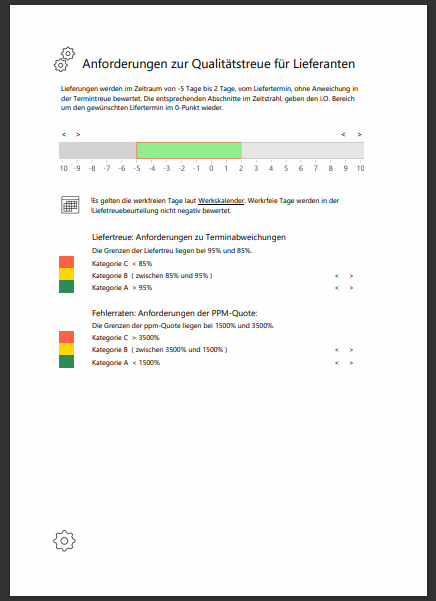 [Speaker Notes: Eingabe über Web Browser oder Windows App. Schnelle Erfassung- Anschließend vollständige Bearbeitung durch den Reklamationsbearbeiter. 

Erstellung des 8D-Reportes für die Dokumentation gegenüber den kunden-. Oder als intersn Formual zur realationsabweicklunge nac den eigenen voragenen.
Kompatibel mita llen gängen Office Foamten, einschließlich PDF,EXCEL und Word.
Zentral bearbeitbar im Designer oder zum Erstellen neuer revisionen

Verbsserungne – und Erfassung von nkonformitätsawecidhungenn.
Vorchlagsmangement. Kann bei Notwendigkeit zur vollständigen Reklamation erweitert werden.

Jedem sein coct mit umganfreichem Volltextfelter. 



Allgemeins aufgabenmanagement]
Neue Möglichkeiten Wareneingang und LieferantenbeurteilungABC - Liste
ABC – Analyse mit Ampelfaktoren Liste mit Ampelfaktoren, mit Top-Zusammenfassung nach unterschiedlichen Filtern und Faktoren und Berücksichtigung des Werkskalenders
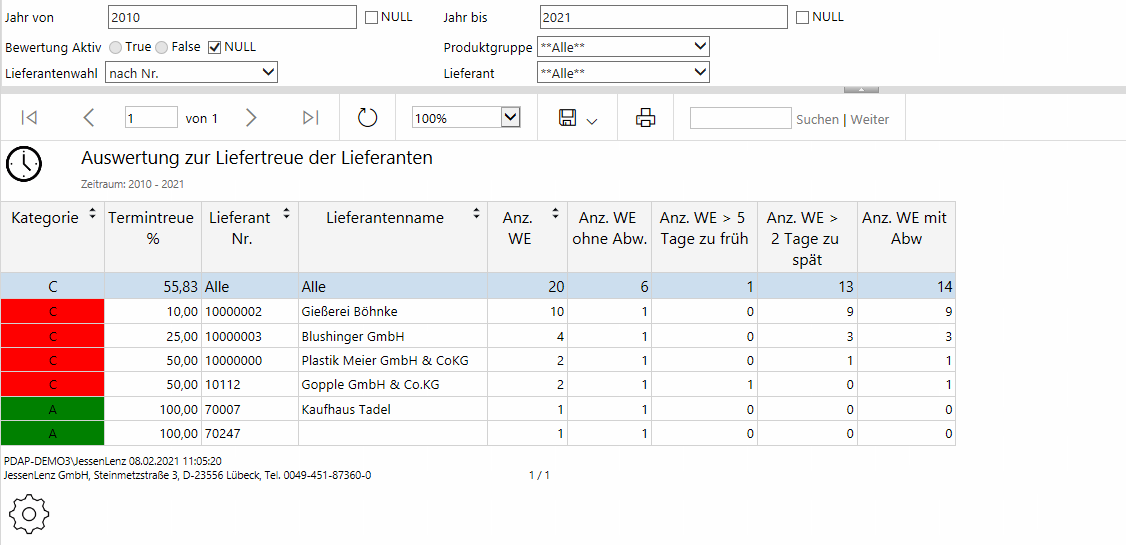 [Speaker Notes: Eingabe über Web Browser oder Windows App. Schnelle Erfassung- Anschließend vollständige Bearbeitung durch den Reklamationsbearbeiter. 

Erstellung des 8D-Reportes für die Dokumentation gegenüber den kunden-. Oder als intersn Formual zur realationsabweicklunge nac den eigenen voragenen.
Kompatibel mita llen gängen Office Foamten, einschließlich PDF,EXCEL und Word.
Zentral bearbeitbar im Designer oder zum Erstellen neuer revisionen

Verbsserungne – und Erfassung von nkonformitätsawecidhungenn.
Vorchlagsmangement. Kann bei Notwendigkeit zur vollständigen Reklamation erweitert werden.

Jedem sein coct mit umganfreichem Volltextfelter. 



Allgemeins aufgabenmanagement]
Neue Möglichkeiten Wareneingang und LieferantenbeurteilungABC - Analyse
ABC - Analyse Matrix mit Ampelfaktoren Matrix mit Ampelfaktoren und Drilldown von Jahres- auf Quartalsebene, sowie entsprechender Aggregation
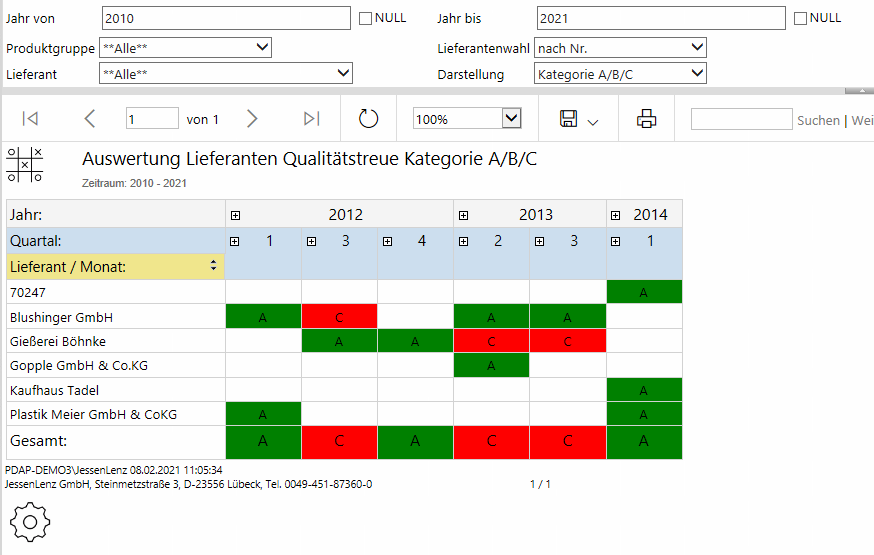 [Speaker Notes: Eingabe über Web Browser oder Windows App. Schnelle Erfassung- Anschließend vollständige Bearbeitung durch den Reklamationsbearbeiter. 

Erstellung des 8D-Reportes für die Dokumentation gegenüber den kunden-. Oder als intersn Formual zur realationsabweicklunge nac den eigenen voragenen.
Kompatibel mita llen gängen Office Foamten, einschließlich PDF,EXCEL und Word.
Zentral bearbeitbar im Designer oder zum Erstellen neuer revisionen

Verbsserungne – und Erfassung von nkonformitätsawecidhungenn.
Vorchlagsmangement. Kann bei Notwendigkeit zur vollständigen Reklamation erweitert werden.

Jedem sein coct mit umganfreichem Volltextfelter. 



Allgemeins aufgabenmanagement]
Neue Möglichkeiten Wareneingang und LieferantenbeurteilungABC - Analyse
ABC - Fehlerraten Auswertung von Fehlerraten nach ppm-Quoten
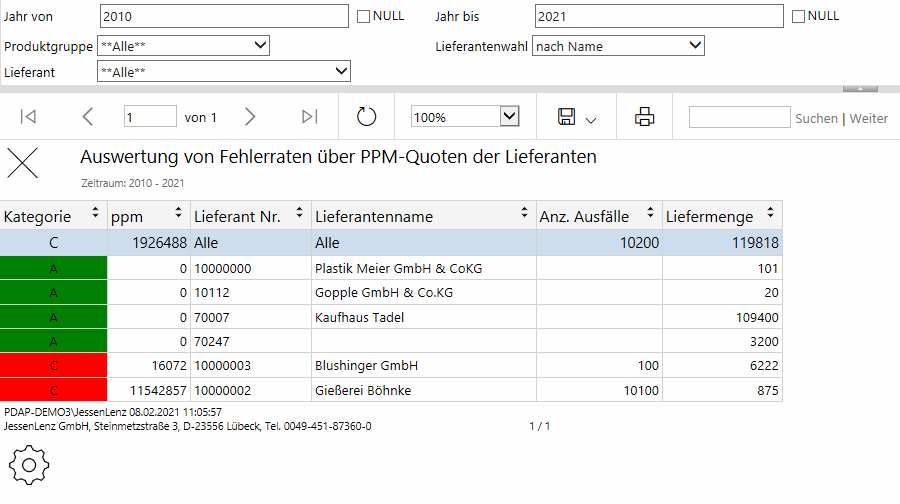 [Speaker Notes: Eingabe über Web Browser oder Windows App. Schnelle Erfassung- Anschließend vollständige Bearbeitung durch den Reklamationsbearbeiter. 

Erstellung des 8D-Reportes für die Dokumentation gegenüber den kunden-. Oder als intersn Formual zur realationsabweicklunge nac den eigenen voragenen.
Kompatibel mita llen gängen Office Foamten, einschließlich PDF,EXCEL und Word.
Zentral bearbeitbar im Designer oder zum Erstellen neuer revisionen

Verbsserungne – und Erfassung von nkonformitätsawecidhungenn.
Vorchlagsmangement. Kann bei Notwendigkeit zur vollständigen Reklamation erweitert werden.

Jedem sein coct mit umganfreichem Volltextfelter. 



Allgemeins aufgabenmanagement]
Neue Möglichkeiten Wareneingang und LieferantenbeurteilungPower BI
Anbindung im eigenen Datenmodell für Controller Individuelle Visualisierungen und Daten- Drilldown Verknüpfungen unterschiedliche Darstellungen und Analysen.
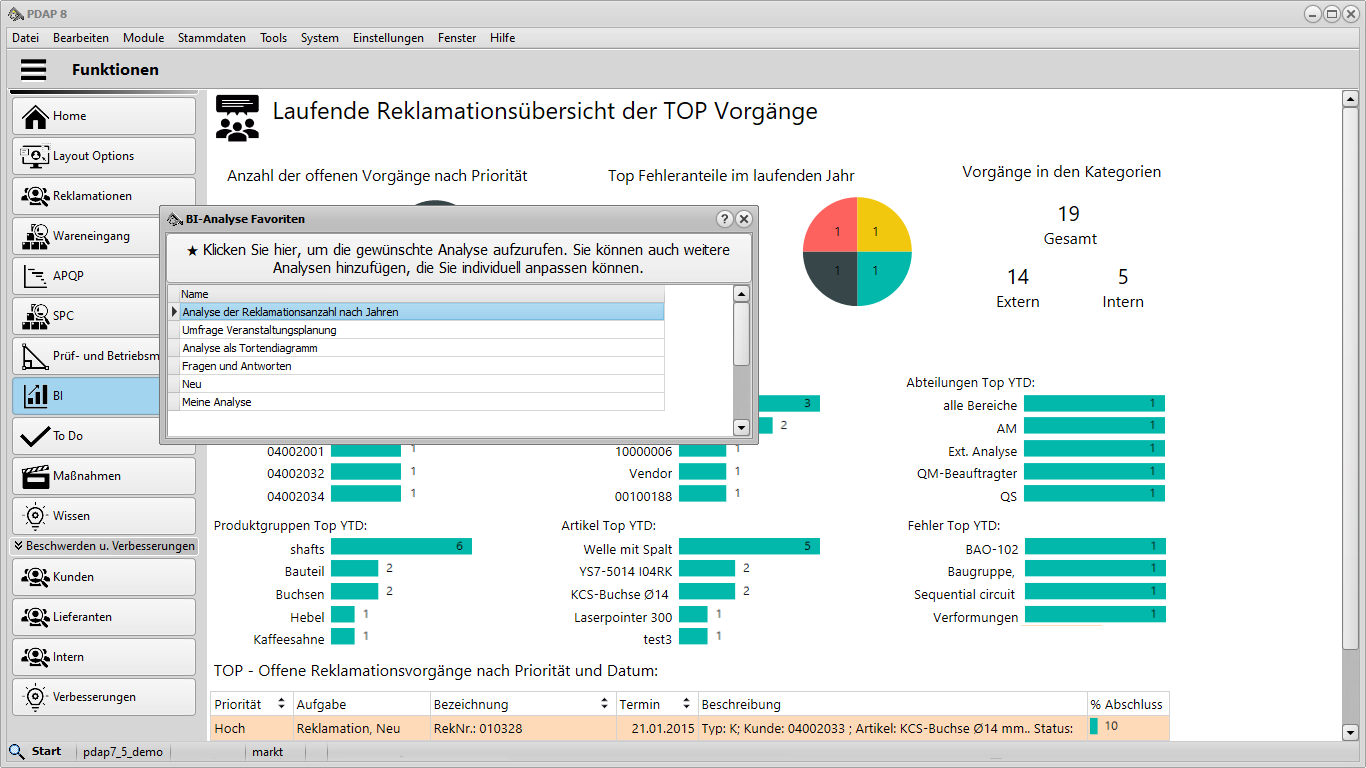 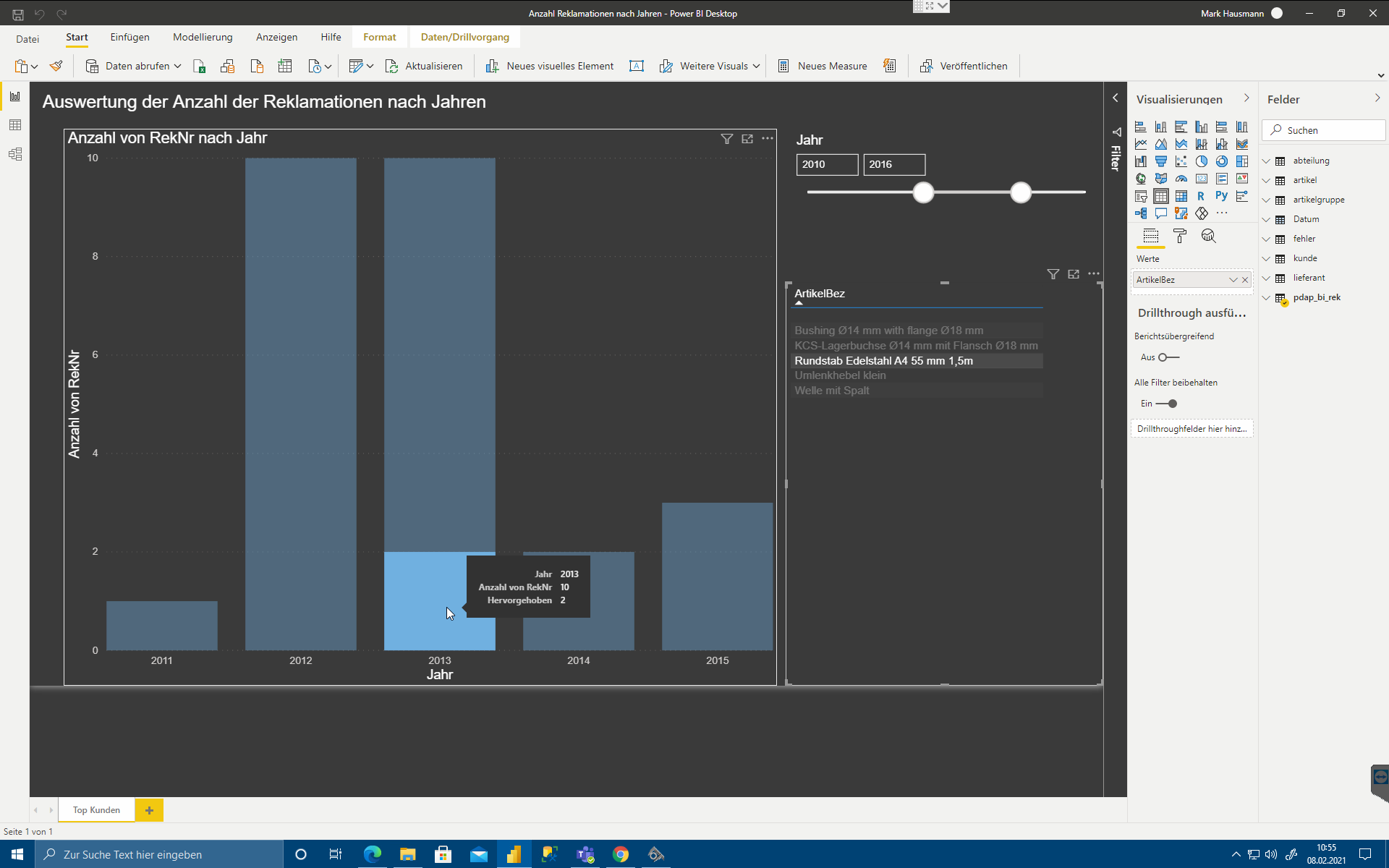 [Speaker Notes: Eingabe über Web Browser oder Windows App. Schnelle Erfassung- Anschließend vollständige Bearbeitung durch den Reklamationsbearbeiter. 

Erstellung des 8D-Reportes für die Dokumentation gegenüber den kunden-. Oder als intersn Formual zur realationsabweicklunge nac den eigenen voragenen.
Kompatibel mita llen gängen Office Foamten, einschließlich PDF,EXCEL und Word.
Zentral bearbeitbar im Designer oder zum Erstellen neuer revisionen

Verbsserungne – und Erfassung von nkonformitätsawecidhungenn.
Vorchlagsmangement. Kann bei Notwendigkeit zur vollständigen Reklamation erweitert werden.

Jedem sein coct mit umganfreichem Volltextfelter. 



Allgemeins aufgabenmanagement]
Neue Möglichkeiten im WissensportalBrowser Plattform
Überblick über alle Inhalte aus Reporting und Analyse Kommentar und Diskussionsmöglichkeiten sowie Benachrichtigungssystem zu den einzelnen Themen, inkl. Upload Funktion von Bildern und Dokumenten.
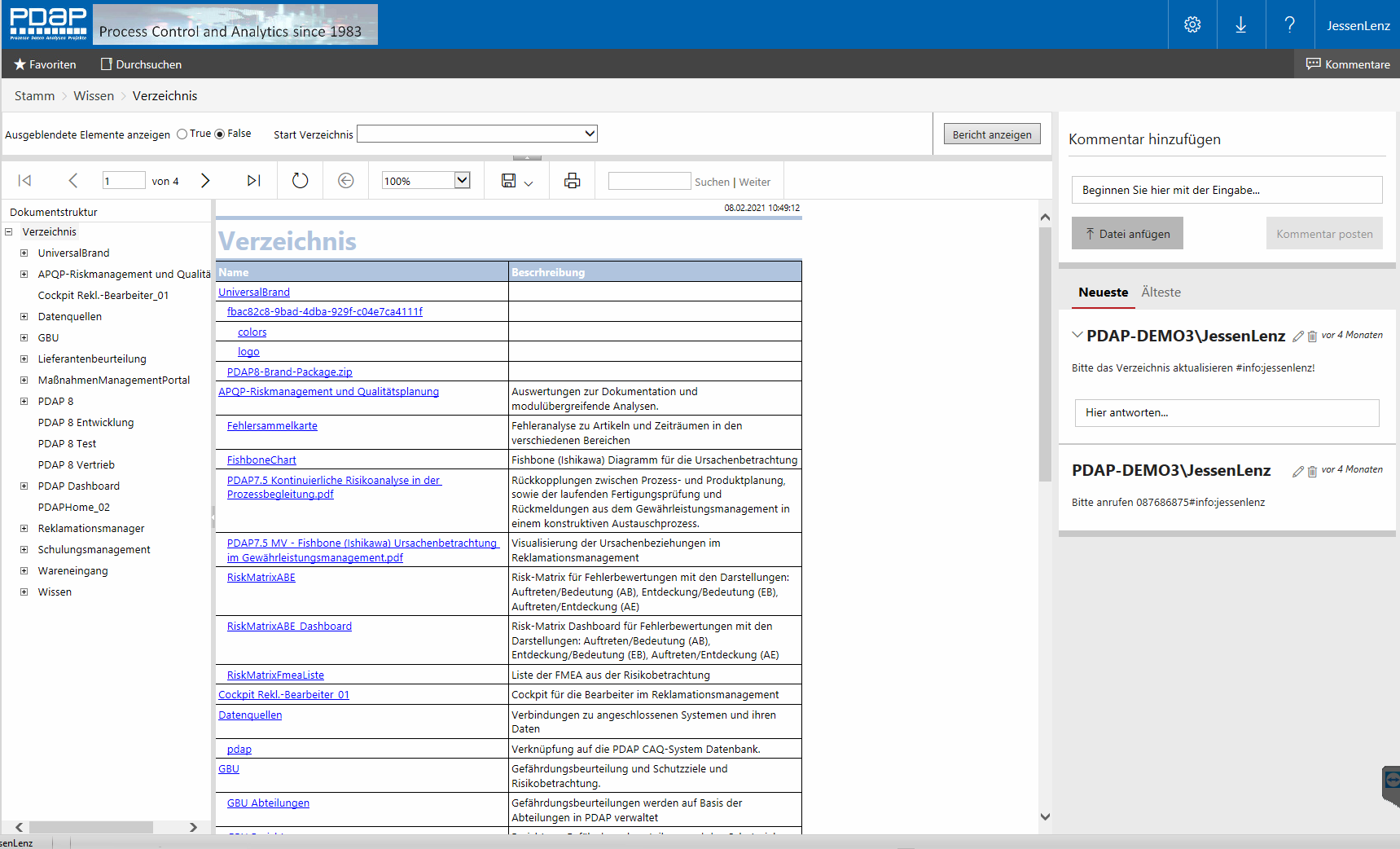 [Speaker Notes: Eingabe über Web Browser oder Windows App. Schnelle Erfassung- Anschließend vollständige Bearbeitung durch den Reklamationsbearbeiter. 

Erstellung des 8D-Reportes für die Dokumentation gegenüber den kunden-. Oder als intersn Formual zur realationsabweicklunge nac den eigenen voragenen.
Kompatibel mita llen gängen Office Foamten, einschließlich PDF,EXCEL und Word.
Zentral bearbeitbar im Designer oder zum Erstellen neuer revisionen

Verbsserungne – und Erfassung von nkonformitätsawecidhungenn.
Vorchlagsmangement. Kann bei Notwendigkeit zur vollständigen Reklamation erweitert werden.

Jedem sein coct mit umganfreichem Volltextfelter. 



Allgemeins aufgabenmanagement]
Verbesserungsmanagement 
Jedem sein Dashboard – Wichtige Informationen immer im Blick
Berichterstellung über zentrales Reporting Portal
PDAP BI – Der Start in das CAQ-Controlling
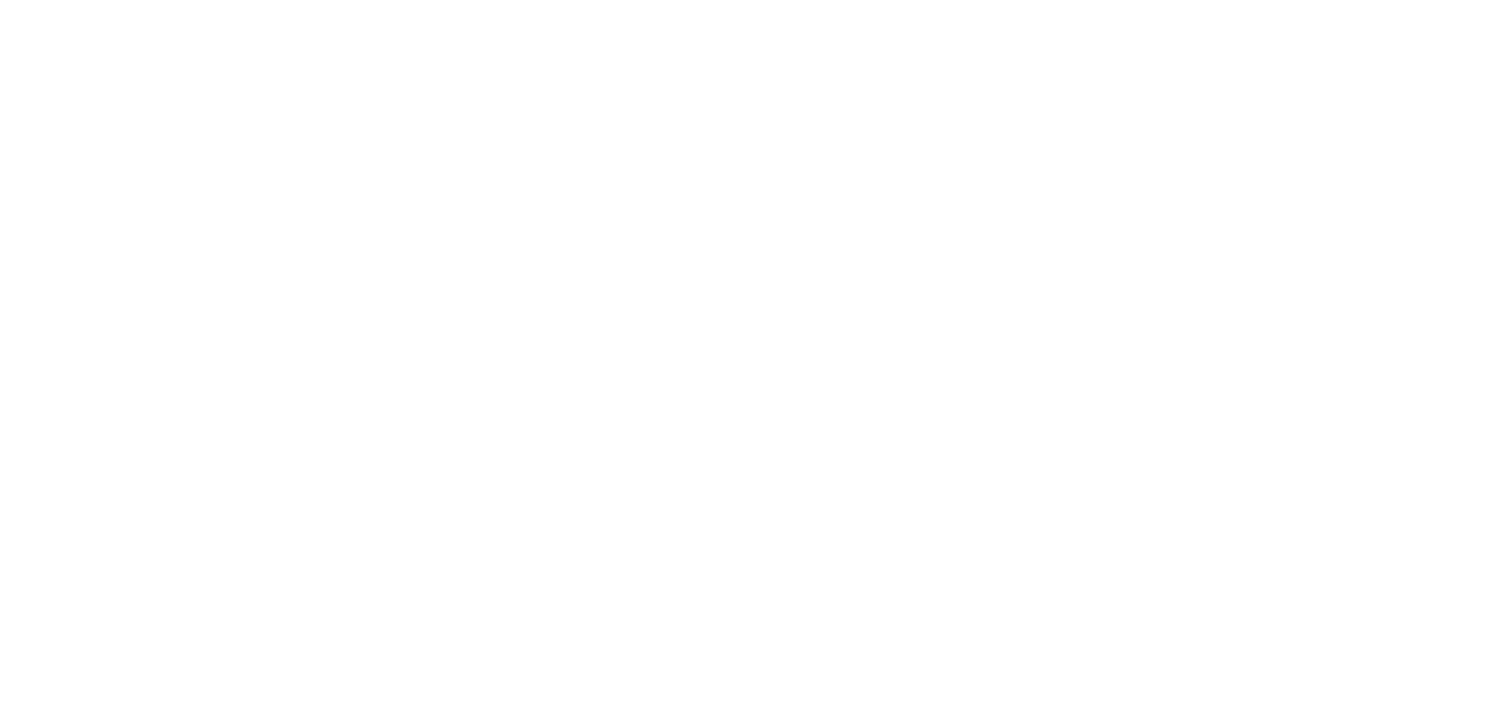 www.pdap.de
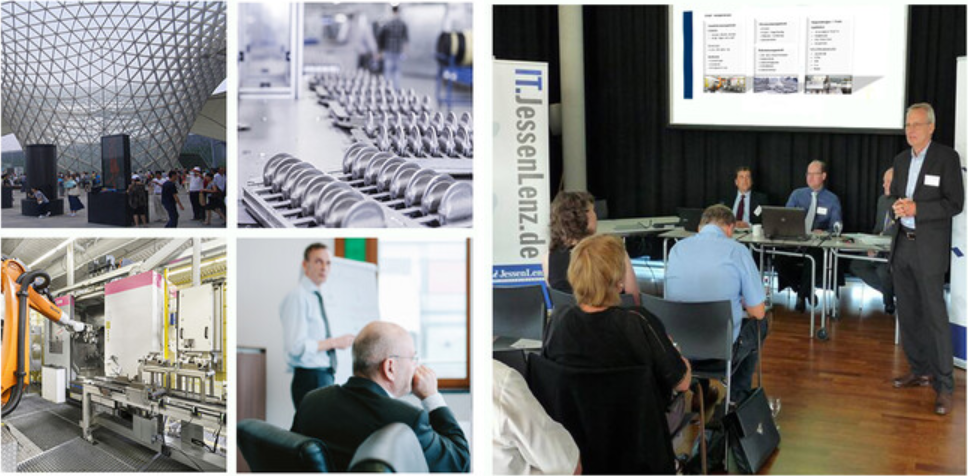 Neues im Reklamations- und Prüfmanagement für den Wareneingang